Smrtonosne epidemije u srednjem vijeku
Marija Franić 2.a
Smrtonosne epidemije
Epidemija je neobično često pojavljivanje jedne bolesti u jednoj populaciji.
Bolesti: 
Kuga - ,,crna smrt’’
Guba
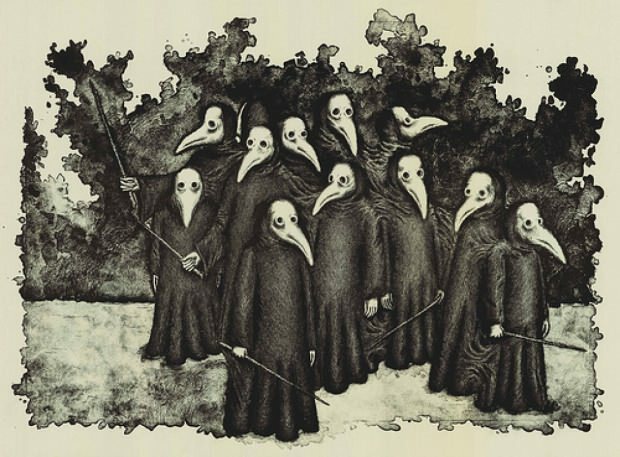 Kuga
Kuga -  akutna zarazna bolest uzrokovana bakterijom Yersinia pestis. To je primarno bolest glodavaca, a čovjek se zarazi slučajno.
Broj umrlih – oko 75 milijuna ljudi.
Najveća pandemija bila je sredinom XIV. st.
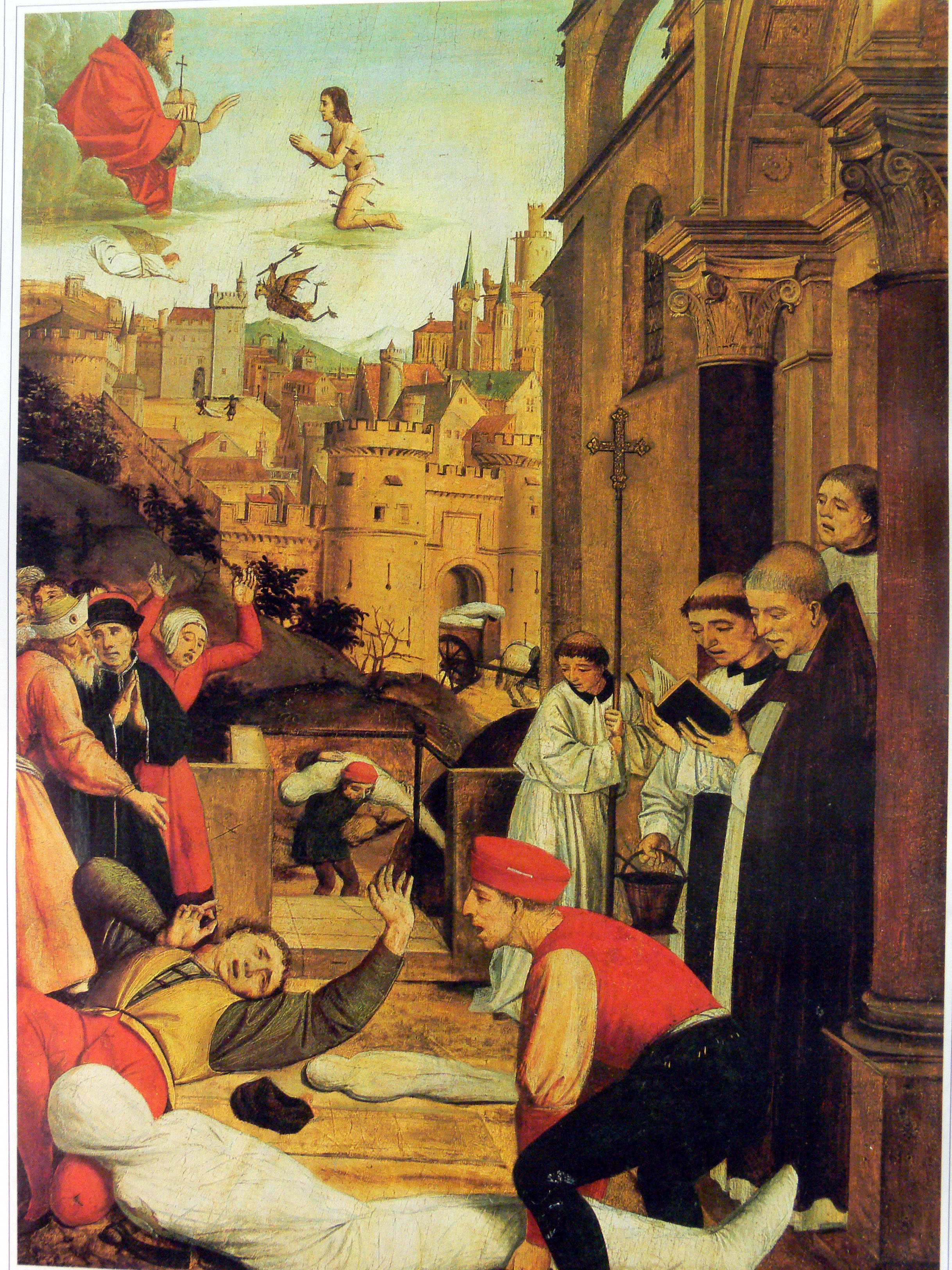 Širenje kuge
Započevši u jugozapadnoj Aziji proširila se u Europu kasnih 1340-ih kada je došlo do vrhunca pandemija i gdje je i dobila ime Crna Smrt.
Vjeruje se da se ista bolest vraćala u Europu svake generacije s različitim stupnjevima intenziteta i smrtonosnosti sve do 1700.-ih (Talijansku kugu, Veliku londonsku kugu, Veliku bečku kugu, kugu u Moskvi,…)
Liječenje kuge
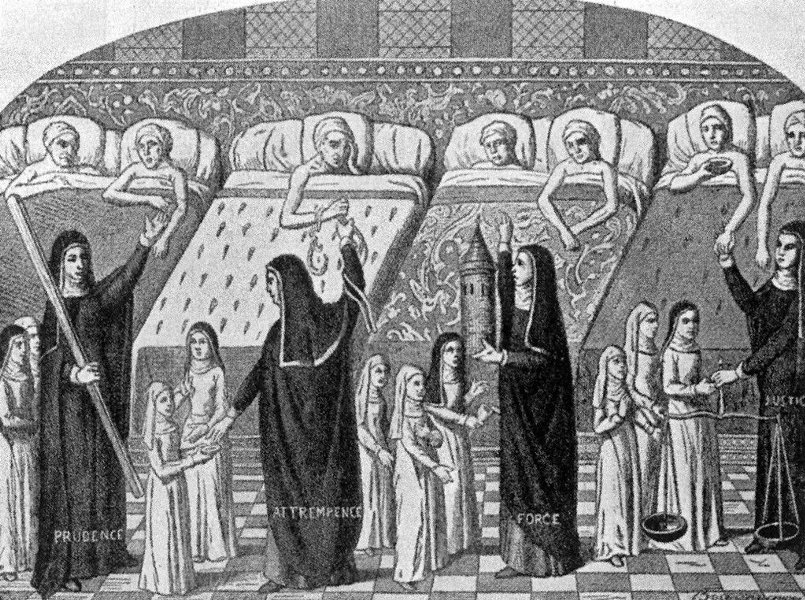 Hospicij – kršćanske utvrde smještene unutar gradskih zidina, primali su bolesne, umiruće i iscrpljele.
Liječnici kuge, bili su posebni medicinski liječnici. Oni su bili posebno unajmljeni od gradova koji su imali mnogo žrtava kuge u vrijeme epidemije kuge. Budući da ih je grad plaćao liječili su sve, bogate i siromašne. 
Nosili su poseban kostim. Zaštitno odijelo bilo je sastavljeno od kaputa teških tkanina, maska sa staklenim otvorom za oči, te kljun stožastog oblika za mirisne tvari.
Guba
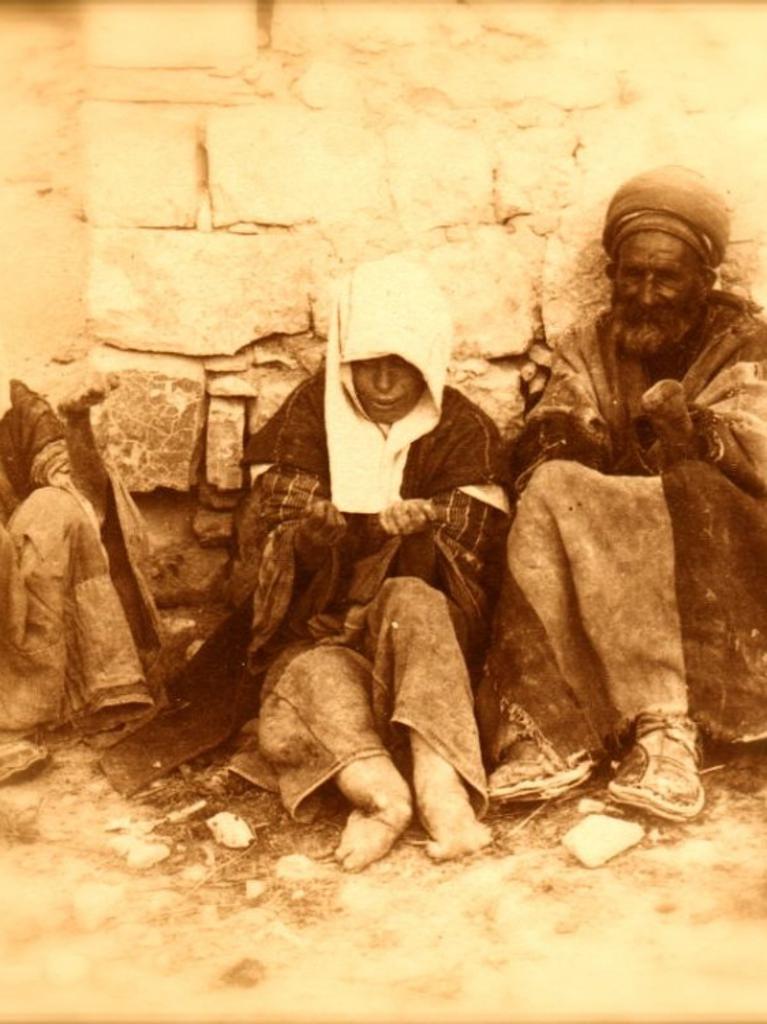 Guba je bila najgora bolest uz kugu
Bila je prisutna za vrijeme križarskih ratova, a prvi put se spominje u Bibliji.
Bakterija kojom se bolest širi napada živce ruku, nogu i lica. Može uzrokovati sljepoću i oduzeti sposobnost pomicanja ruku i očnih kapaka.
Za ljude koji su oboljeli kugom smatralo se da su teško sagriješili pa su bili protjerani.
Leprozij – mjesta izolacije bolesnika izvan zidina.
Guba u Hrvatskoj
Guba je stoljećima harala Europom, pa i Hrvatskom. U Dalmaciji je tako svaki veći grad imao svoj leprozorij. 
Krajem 18. st. guba je iščezla, da bi se iznenada pojavila u 19. st. Najvjerojatnije je došla iz susjedne Bosne.
Početkom 20. st. u Dalmaciji je bilo svega 7 gubavaca. Da bi se spriječilo širenje bolesti namjesništvo u Zagrebu naredilo je da se u Metkoviću pronađe mjesto za leprozorij gdje bi se smjestili svi dalmatinski gubavci. 
Guba je službeno iskorjenjena u Hrvatskoj 1925. godine.
Izvori
https://geek.hr/znanost/wp-content/uploads/sites/14/2016/02/triumph-of-the-death-1024x576.jpg
https://hr.uatrainings.com/f/95f8c199d94e55b9b4d9c7cbec997572.jpg
https://bs.wikipedia.org/wiki/Epidemija
https://enciklopedija.hr/natuknica.aspx?ID=34434
https://povcast.ffzg.unizg.hr/wp-content/uploads/2019/11/Plaguet03.jpg
https://hr.wikipedia.org/wiki/Lije%C4%8Dnik_kuge
https://www.enciklopedija.hr/Ilustracije/HE2_0932.jpg
https://i0.wp.com/biramdobro.com/data/uploads/2019/05/Doktorschnabel_430px-e1557437338540.jpg?fit=410%2C289&ssl=1
https://www.vecernji.hr/media/img/18/d0/5a18bf76de328f3565e0.jpeg
https://hr.wikipedia.org/wiki/Guba
HVALA NA PAŽNJI